PROJEKTOVÉ ŘÍZENÍ
Tvorba projektů
Projekt v obecném slova smyslu
U projektu sledujeme: 

1) cíl – jasně a dostatečně přesně definovaný = čeho chceme dosáhnout v daném místě a čase = jedinečný (

2) kvalita – jedinečnost, s jakou má být cíl realizován = stanovena minimální požadovaná kvalita

3) čas – projekt je časově ohraničen (čas trvání + termíny plánu projektu)

4) náklady – jasně definovaný rozpočet

5) zdroje – jasně určené zdroje pro realizaci

6) rizika a omezení – nutno definovat rizika a omezení
Životní cyklus projektu
životní cyklus projektů → opakující se prvky a jevy =  jednotlivé fáze projektového cyklu!
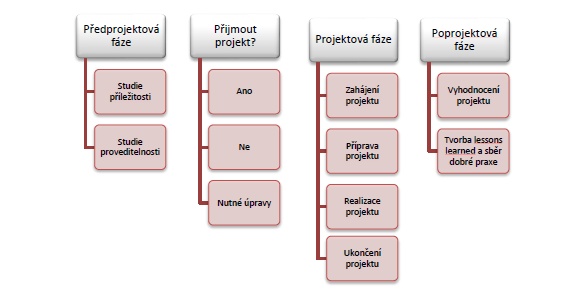 I. Předprojektová fáze projektu
Přípravná fáze = důležitá → základní předpoklady realizace projektu (soulad s vizí a cíli organizace)
odpovědnost = manažer projektu:
stanovit cíle	 
vytvořit návrh milníků
specifikovat potřeby a požadavky 
předběžně určit náklady 
vytvořit návrh harmonogramu

další odpovědnosti = specialisté (např. dodávka služeb, stavba objektu…)  
vytvoření návrhů smluv v dané oblasti (ty, které je možné specifikovat v této fázi = studie proveditelnosti + další projektové dokumenty)

zahájení projektu = potřeba sestavení dvou dokumentů:
projektová fiše
trojimperativ projektu = předběžná definice předmětu projektu
Projektová fiše
návrh projektu (projektový záměr) = první souhrnná vstupní informace o projektu

slouží pro:
potřeby žadatelů dotací či prostředků zřizovatele
zařazení do zásobníku projektů (záměrů) vedeného správcem grantových finančních prostředků

při vytváření projektové fiše nutno zohlednit: 
strategické cíle organizace
metody práce organizace
znalosti a zkušenosti s řízením projektů
specifikace činností, které by měly být realizovány
rozsah pověření sponzora projektu
Projektová fiše
Fiše projektu je pomůcka umožňující:

rychlou a srozumitelnou charakteristiku projektu

upřesnění vztahů v projektu (předmět, aktivity, cíle, potřeby a účel, náklady a výnosy…)

základní odhad nákladů a zisků

přijetí rozhodnutí o dalším rozpracovávání, realizaci či financování projektu
Fiše projektu odpovídá na otázky:

Kdo?
Kde?
Co?
Proč?
Pro koho?
S kým?
Jak?
Kdy?
Jak dlouho?
Za kolik?
Od koho?
Osnova fiše projektu
Neexistuje univerzální osnova x lze ale vyjít z následujícího rámce (zobecňující osnova):

Identifikace předkladatele projektu
Název projektu
Lokalizace projektu
Popis předmětu, cílů a výsledků projektu
Popis výchozího stavu a zdůvodnění potřeby projektu
Popis cílové skupiny
Identifikace partnerů projektu
Popis způsobu realizace
Odhad časového harmonogramu realizace
Odhad investičního rozpočtu projektu
Odhad provozního financování projektu
Odhad výše a struktury financování projektu
Stanovení cílů
Smyslem plánování = stanovení cílů (co zamýšlíme, kdy a jak).
VIZE (poslání organizace)  = čeho chceme dosáhnout a KAM bychom se chtěli dostat 
MISE = definování, JAK bychom chtěli vizi naplnit
CÍL = stanovení toho, CO se musí dosáhnout, v jakém časovém horizontu a v jaké kvalitě

Nutno postupovat systematicky → SMART = jednoduchý nástroj napomáhající definovat cíle.
	S 	Specific // specifikovaný – konkrétní a jasně definovaný cíl
	M	Measurable // měřitelný – množství akcí, délka trvání
	A	Acceptable // akceptovatelný – dosažitelný a přijatelný cíl
	R	Realistic // realistický – ne vzdušné zámky
	T	Time Specific // termínovaný – jasný termín, plnění sledovatelné v čase

Př. Festival Na cestě – cíl?
	S = výsledek – uspořádání festivalu
	M = třídenní festival, program nabídne 5 divadel, 2 koncerty, 1 workshop
	A = projekt je podporován vedením fakulty, zájem na organizaci mají studenti KD
	R = přes omezené finanční zdroje jsou studenti projekt schopni zorganizovat
	T = festival proběhne v červnu, projekt bude ukončen v červnu
Projektový trojimperativ
Trojúhelník projektového řízení = magický trojúhelník
3 parametry, kterými se měří úspěch projektu: 
čas – dodržení harmonogramu, milníků
rozpočet projektu – dodržení rozpočtu a nákladů 
kvalita výstupů – dodržení kvality výstupů


porušení jednoho ze zmiňovaných parametrů = komplikace
zpoždění harmonogramu (čas)
překročení nákladů (rozpočet projektu)
zhoršení kvality výstupů

Snaha udržet vše v rovnováze!
Jak toho dosáhnout? 
zkušenosti
správný odhad situace současné i předcházejících!
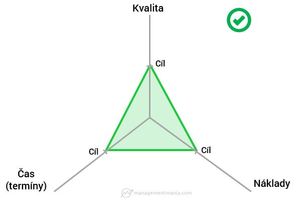 Zhodnocení proveditelnosti a přínosů projektu
Studie proveditelnosti (feasibility study) = nejvyšší stupeň analýzy projektu 

Sleduje: 
posouzení realizovatelnosti a smysluplnosti projektu
zhodnocení efektivnosti využití zdrojů a vložených prostředků

Její součástí je:
textová analýza projektu 
analýza efektivnosti investic
předpověď stability projektu v čase a v závislosti na změnách
předpověď stability